あゆんできた　30ねんの　はじまり      　　モーセと　　　　　しゅつ　エジプト
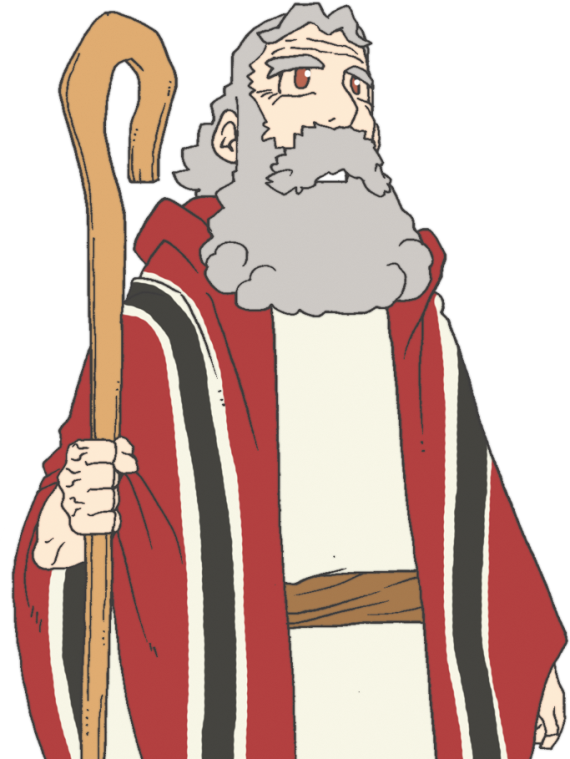 しゅつエジプトき 4:24
きそ,もくひょう,
じこくひょう
タラント
すくい,しょうにん,
せかいか
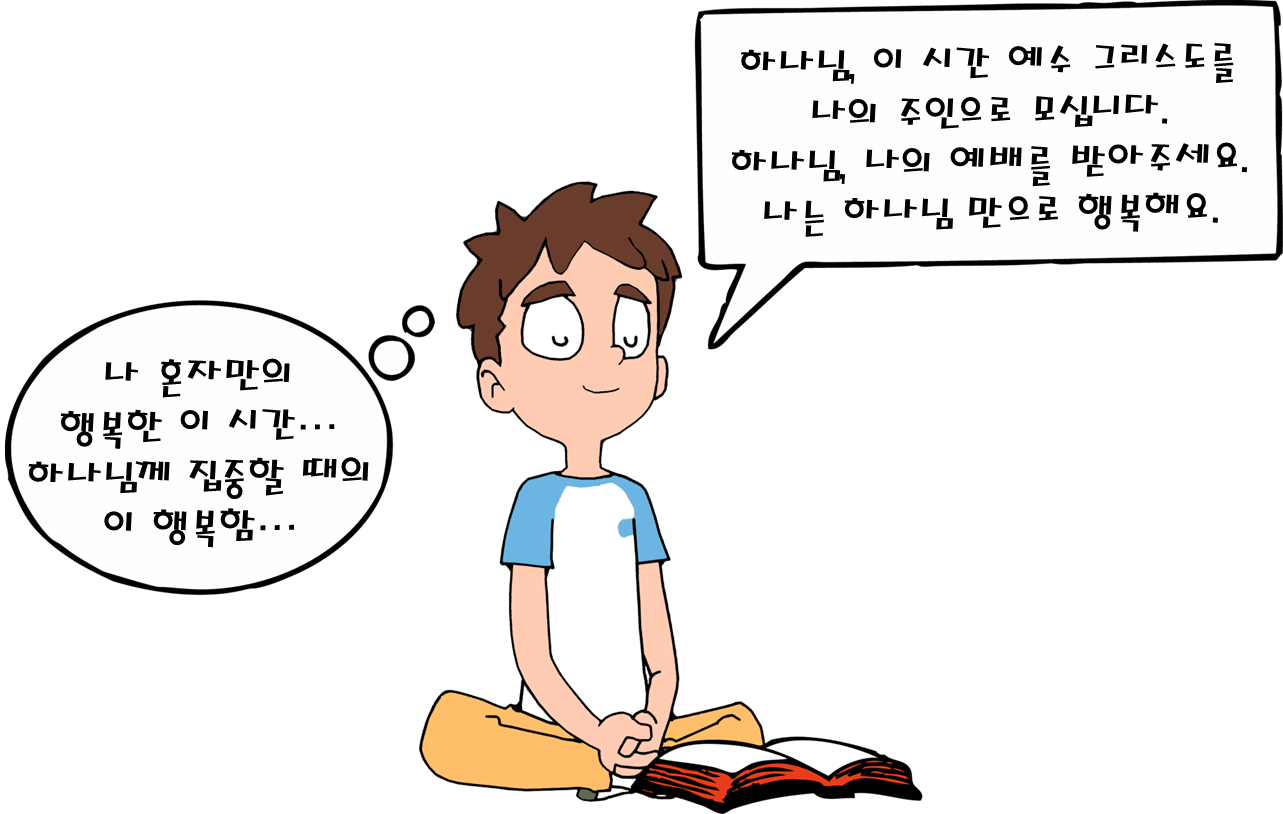 かみさま　このじかん　イエス・キリストを
わたしの　しゅじんとして　おむかえします。
かみさま　わたしの　れいはいを　うけて
ください。わたしは　かみさま　だけで
しあわせです
わたし　ひとりだけの
しあわせな　
この　じかん・・・
かみさまに　しゅうちゅうする　ときの　この
しあわせ・・・
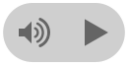 1. エジプトに　もどりました
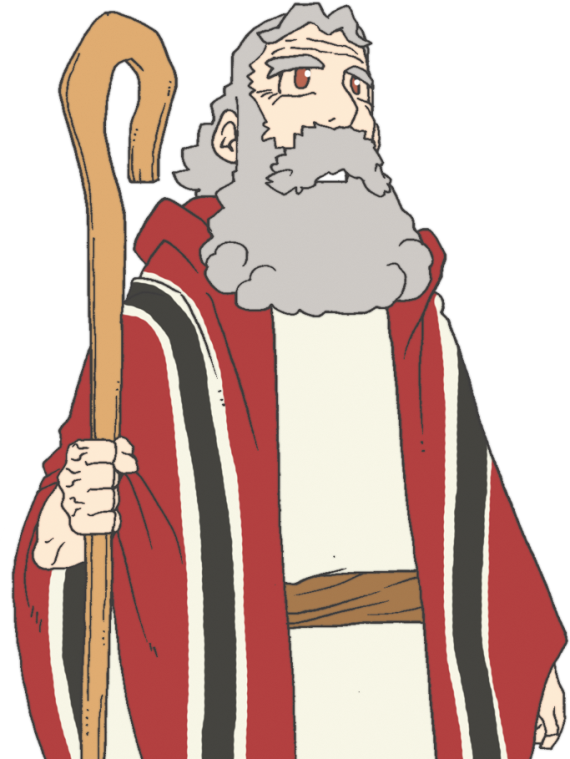 イテロの
きょか
かみさまの
じょげん
かみの　つえ
2. モーセの　てんかんてん
かみさまが　モーセを　
ころうそうと　されました
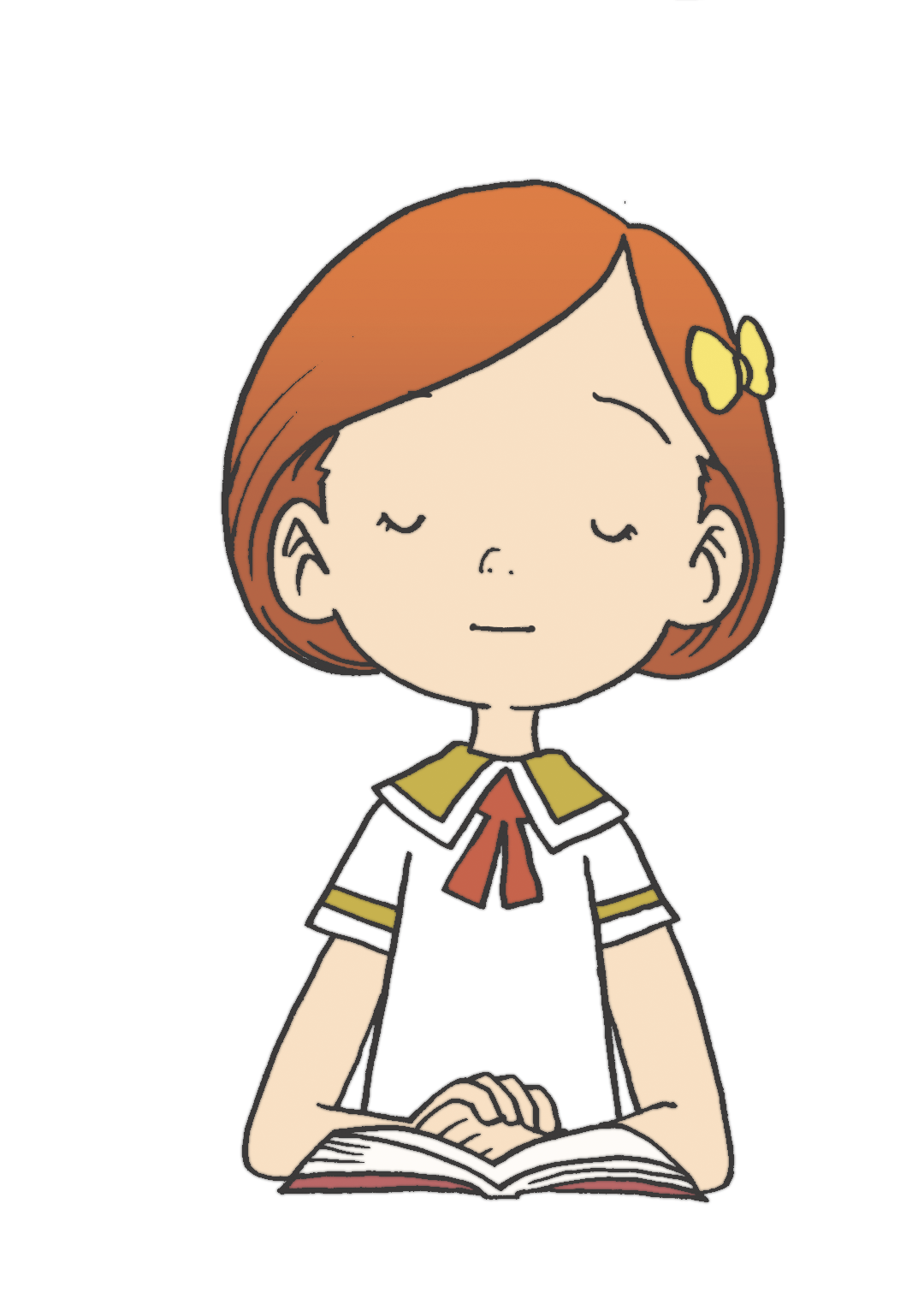 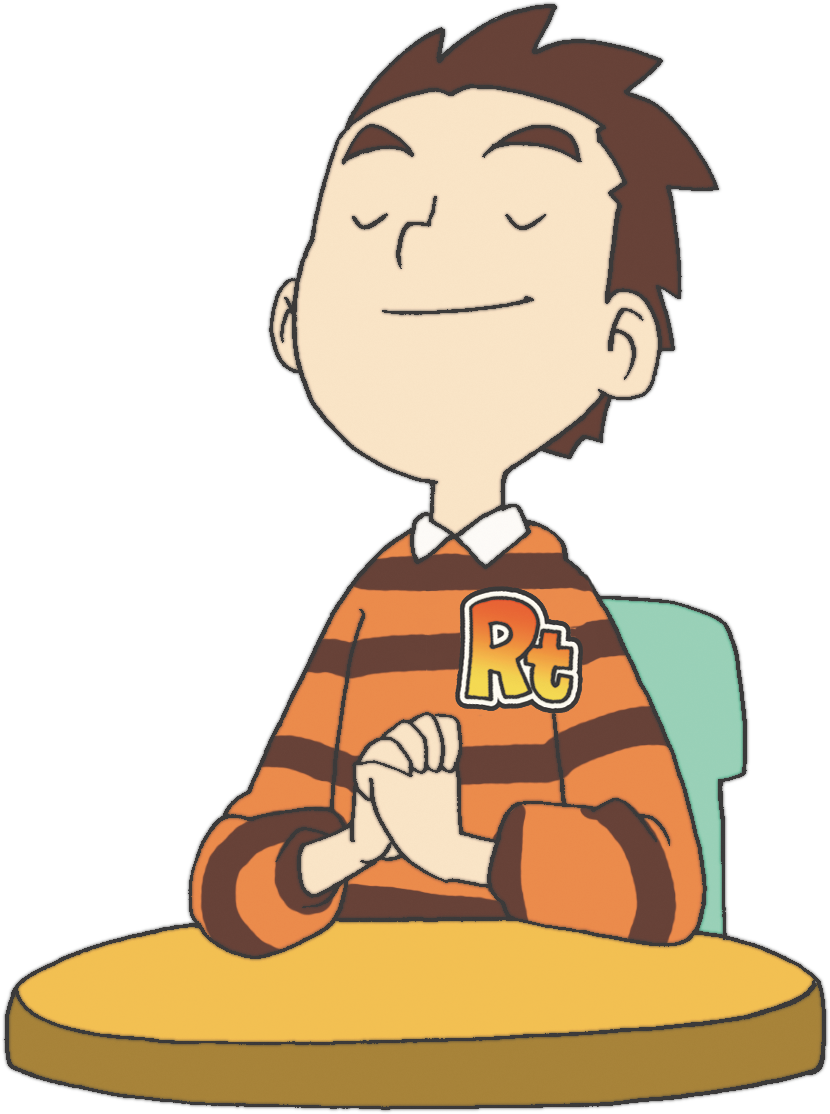 モーセの　つま　チッポラが　むすこに　かつれいを　した　とき
かみさまが　モーセを　はなされました
[Speaker Notes: 미디안광야 출처 : https://blog.naver.com/hb_youth/221343154239]
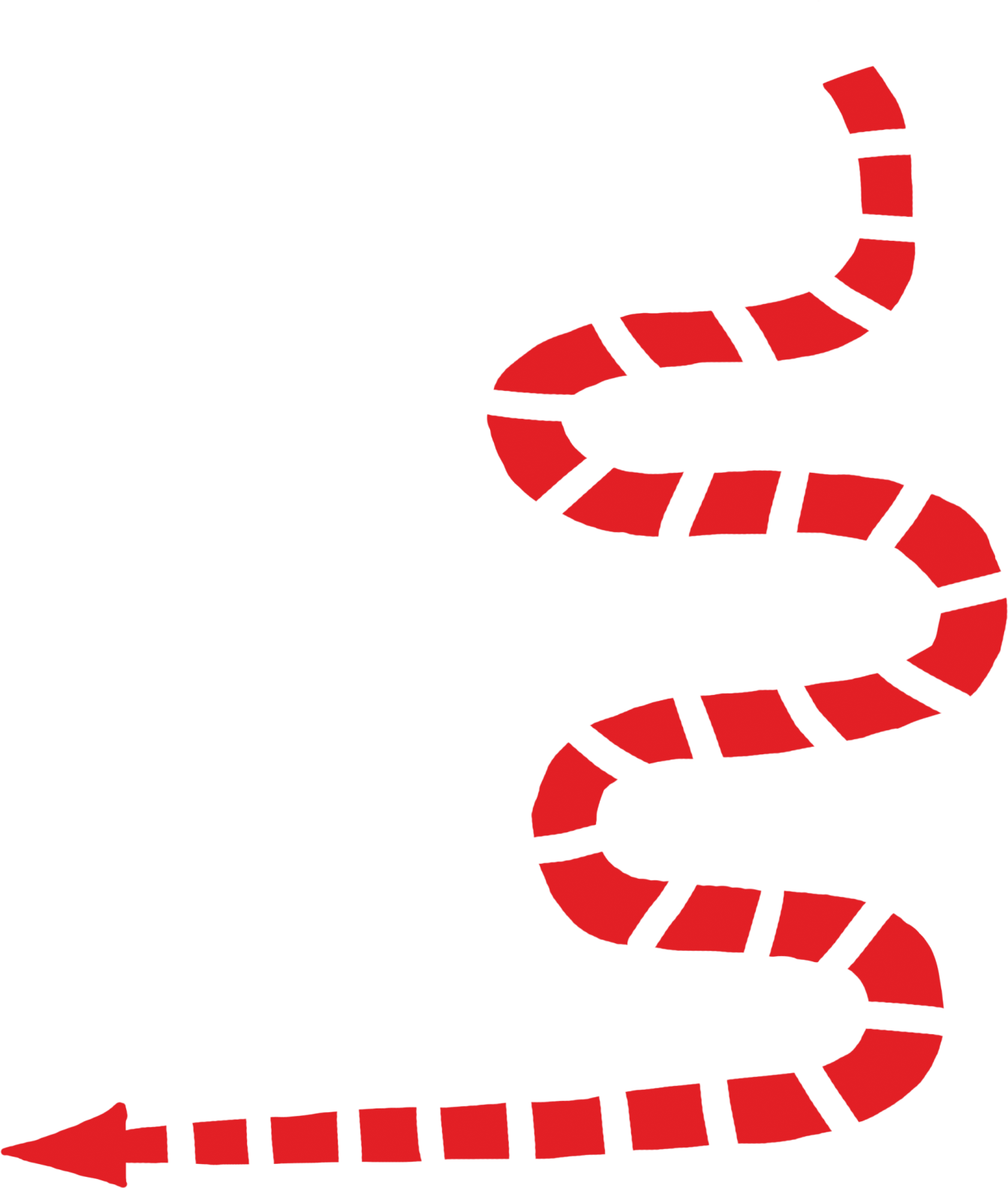 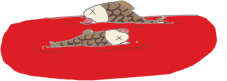 3. しゅつエジプトと　　１０のわざわい
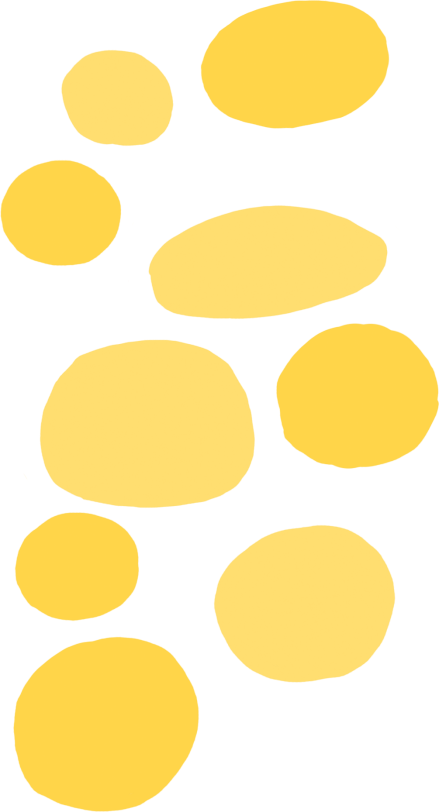 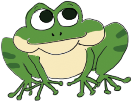 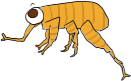 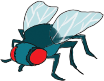 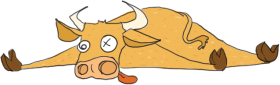 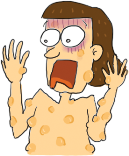 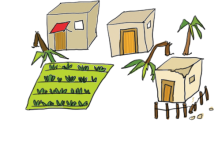 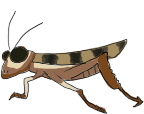 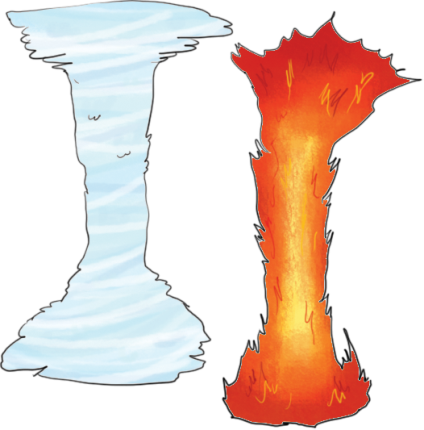 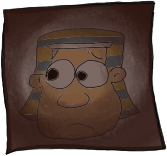 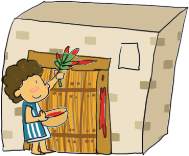 ちせい
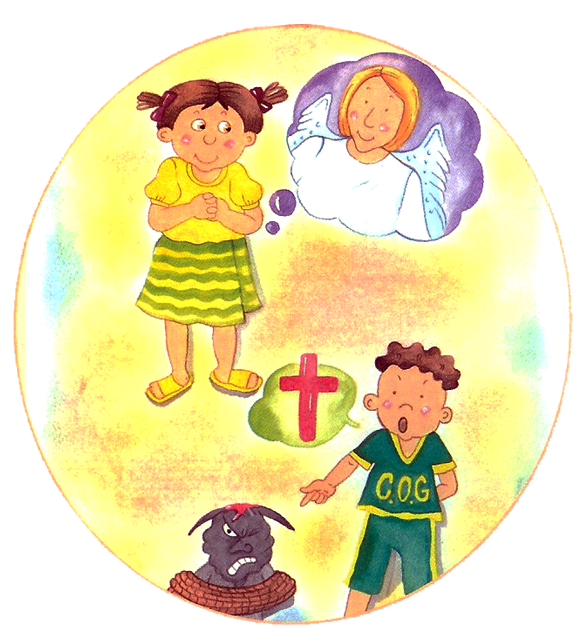 れいせい
えいえんの
けいやく
を
し
て
こく　いん　し　よう
フォーラム
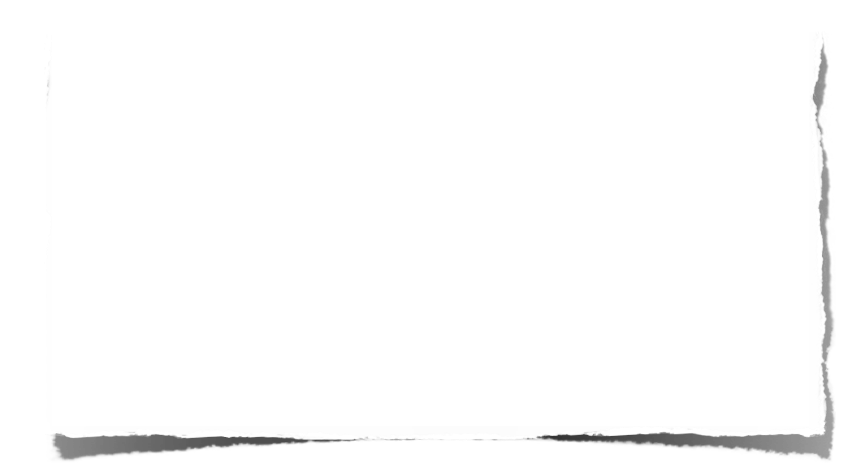 みことばの　なかで 　いちばん　こころに　のこった　
ことを フォーラムしよう
あゆんできた　３０ねんの　はじまり
－　モーセと　しゅつエジプトに　ついて　
フォーラムしよう
こんしゅう　じっせん　することを　フォーラムしよう